The OSI and TCP/IP Models
Last Update 2009.06.29
1.0.0
Copyright 2009 Kenneth M. Chipps Ph.D. www.chipps.com
1
What is the OSI Model
The OSI – Open System Interconnection model is mentioned constantly
It is used to classify and clarify the function of the hardware and software used in all types of computer networks
But even more important
2
Copyright 2009 Kenneth M. Chipps Ph.D. www.chipps.com
Why Are We Discussing This
All the books and articles mention it
Vendors use it in their sales pitches
It makes the process of understanding how data flows in a network easier to understand
Everyone else had to learn it, so you do to
3
Copyright 2009 Kenneth M. Chipps Ph.D. www.chipps.com
Background
The OSI model was developed in 1984 to
List the general functions that must be performed by a protocol stack or individual protocol
Break the complexity into manageable sublayers
Standardize interfaces to enable ease of interoperability
Ease troubleshooting by limiting what needs to be examined
4
Copyright 2009 Kenneth M. Chipps Ph.D. www.chipps.com
OSI Model Layers
This model and others along the same lines use the concept of layers
Each layer is a definable function required for the whole to operate
Each layer handles one function
Each layer operates by itself, but requires all of the other layers to carry out the entire function
5
Copyright 2009 Kenneth M. Chipps Ph.D. www.chipps.com
OSI Model Layers
A layer on the receiving end receives exactly what was sent by the same layer on the sending end
6
Copyright 2009 Kenneth M. Chipps Ph.D. www.chipps.com
OSI Model Layers
Layer 7 - Application
Layer 6 - Presentation
Layer 5 - Session
Layer 4 - Transport
Layer 3 - Network
Layer 2 - Data Link
Layer 1 - Physical
7
Copyright 2009 Kenneth M. Chipps Ph.D. www.chipps.com
Application Layer
Provides services to applications
8
Copyright 2009 Kenneth M. Chipps Ph.D. www.chipps.com
Presentation Layer
Formats and converts data
9
Copyright 2009 Kenneth M. Chipps Ph.D. www.chipps.com
Session Layer
Manages the communications session
For example, one physical wire; yet two data flows on this single wire
10
Copyright 2009 Kenneth M. Chipps Ph.D. www.chipps.com
Session Layer
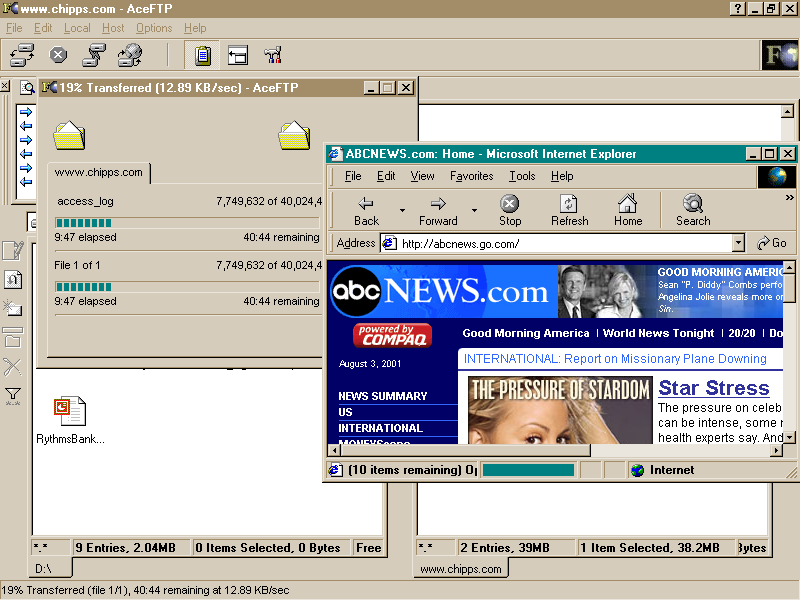 11
Copyright 2009 Kenneth M. Chipps Ph.D. www.chipps.com
Session Layer
In this case a file is being downloaded using ftp and a web page is being loaded using http
12
Copyright 2009 Kenneth M. Chipps Ph.D. www.chipps.com
Transport Layer
Manages flow across the network
13
Copyright 2009 Kenneth M. Chipps Ph.D. www.chipps.com
Network Layer
Manages addressing
14
Copyright 2009 Kenneth M. Chipps Ph.D. www.chipps.com
Data Link Layer
Provides reliable transmission over the physical media
15
Copyright 2009 Kenneth M. Chipps Ph.D. www.chipps.com
Physical Layer
Puts the bits on the media
16
Copyright 2009 Kenneth M. Chipps Ph.D. www.chipps.com
OSI Layers
17
Copyright 2009 Kenneth M. Chipps Ph.D. www.chipps.com
OSI Layers
18
Copyright 2009 Kenneth M. Chipps Ph.D. www.chipps.com
OSI Layers
19
Copyright 2009 Kenneth M. Chipps Ph.D. www.chipps.com
OSI Layers
20
Copyright 2009 Kenneth M. Chipps Ph.D. www.chipps.com
OSI Layers
21
Copyright 2009 Kenneth M. Chipps Ph.D. www.chipps.com
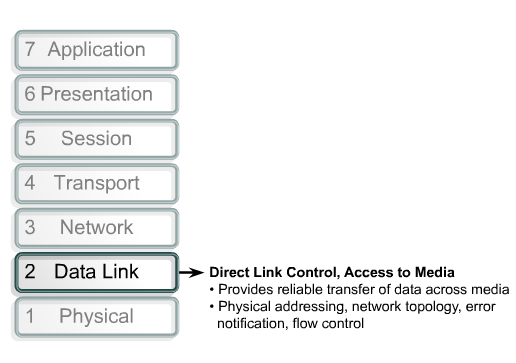 Provides connectivity and path selection between two host
Provides Logical address
No error correction, best effort delivery.
OSI Layers
22
Copyright 2009 Kenneth M. Chipps Ph.D. www.chipps.com
OSI Layers
23
Copyright 2009 Kenneth M. Chipps Ph.D. www.chipps.com
How Do You Remember This
Away
Pizza
Sausage
Throw
Not
Do
Please
24
Copyright 2009 Kenneth M. Chipps Ph.D. www.chipps.com
Data Link Layer Subdivision
The Data Link layer can be subdivided into two sublayers
LLC – Logical Link Control
MAC – Media Access Control
This was done by the IEEE 802 committees to further isolate the functions that must be performed at the Data Link layer
25
Copyright 2009 Kenneth M. Chipps Ph.D. www.chipps.com
Data Link Layer Subdivision
LLC Sublayer
This layer is defined by a single IEEE protocol called 802.2 or LLC – Logical Link Control
This layer isolates the upper layers from the details of the lower layers
26
Copyright 2009 Kenneth M. Chipps Ph.D. www.chipps.com
Data Link Layer Subdivision
MAC Sublayer
This layer describes how the media is to be accessed and used by devices connected on the same segment
These are the network access methods, such as
Ethernet – 802.3
Token Ring – 802.5
This is also where the physical or MAC address assigned to each NIC is defined
27
Copyright 2009 Kenneth M. Chipps Ph.D. www.chipps.com
Data Link to Network Layer
Above the LLC sublayer is the 802.1 High Level Interface
28
Copyright 2009 Kenneth M. Chipps Ph.D. www.chipps.com
Data Flow
An important aspect addressed by the OSI model is how data flows in a network
As seen below, data flows
Down the stack
Across the media
Up the stack
It does not matter if it starts on the left or right side
29
Copyright 2009 Kenneth M. Chipps Ph.D. www.chipps.com
Peer-to-Peer Communication
30
Copyright 2009 Kenneth M. Chipps Ph.D. www.chipps.com
TCP/IP Model
31
Copyright 2009 Kenneth M. Chipps Ph.D. www.chipps.com
Process of Encapsulation
32
Copyright 2009 Kenneth M. Chipps Ph.D. www.chipps.com
Process of Encapsulation
As data flows in a network up and down using the layers as defined by the OSI model a process called encapsulation occurs
In this process control information is added or removed
It is added as the data moves into the top of the model and proceeds downward to the bottom
33
Copyright 2009 Kenneth M. Chipps Ph.D. www.chipps.com
Process of Encapsulation
At the receiving end this control information is removed as the data proceeds up the layers of the OSI model to pop out the top
This control information is called a header
Each header is divided into fields
The fields carry the information needed to provide the control
34
Copyright 2009 Kenneth M. Chipps Ph.D. www.chipps.com
Process of Encapsulation
Let’s look at a sample header to illustrate this
This header is shown in the format displayed by a network analyzer
A network analyzer is a common tool used to look at the layers for troubleshooting and optimization of networks
35
Copyright 2009 Kenneth M. Chipps Ph.D. www.chipps.com
Process of Encapsulation
In this first screenshot the frame to be examined is shown in the context of all of the other frames traveling over the network
Some of these other frames are related to the one we will look at in detail, others are carrying on other conversations over the same network
36
Copyright 2009 Kenneth M. Chipps Ph.D. www.chipps.com
Process of Encapsulation
37
Copyright 2009 Kenneth M. Chipps Ph.D. www.chipps.com
Process of Encapsulation
First the layers used in this conversation are collapsed so that we can see each layer involved
38
Copyright 2009 Kenneth M. Chipps Ph.D. www.chipps.com
Process of Encapsulation
39
Copyright 2009 Kenneth M. Chipps Ph.D. www.chipps.com
Process of Encapsulation
In this example we see four layers listed, DLC, IP, TCP, HTTP
Actually as the network analyzer displays it we see one layer and three protocols, but these three protocols exist at the distinct layers as we are discussing here
40
Copyright 2009 Kenneth M. Chipps Ph.D. www.chipps.com
Process of Encapsulation
These are
DLC – Data Link
IP – Network
TCP – Transport
HTTP – Session/Presentation/Application
41
Copyright 2009 Kenneth M. Chipps Ph.D. www.chipps.com
Process of Encapsulation
Notice that only four of the seven layers are shown
The physical layer is not shown as there is no frame structure to decode at that level
A network analyzer only deals with a structured data flow
The top three layers of the OSI model are shown as one layer
42
Copyright 2009 Kenneth M. Chipps Ph.D. www.chipps.com
Process of Encapsulation
This is common as most real protocol stacks, such as TCP/IP, as opposed to the model as represented by the OSI model collapse the top three OSI layers into one
43
Copyright 2009 Kenneth M. Chipps Ph.D. www.chipps.com
Process of Encapsulation
Now let’s look at the fields in one of the layers
In this case the network layer and the IP protocol
44
Copyright 2009 Kenneth M. Chipps Ph.D. www.chipps.com
Process of Encapsulation
45
Copyright 2009 Kenneth M. Chipps Ph.D. www.chipps.com
Process of Encapsulation
As you can see there are several fields in the IP header at the network layer
Let’s just detail two of these
These two are the source and destination addresses
The source address is
64.236.24.20
The destination address is
192.168.1.3
46
Copyright 2009 Kenneth M. Chipps Ph.D. www.chipps.com
Process of Encapsulation
The data being carried by this frame came from 64.236.24.20, which is www.cnn.com
The data was sent to the computer using IP address 192.168.1.3, which is the local computer where this PowerPoint presentation is being created
47
Copyright 2009 Kenneth M. Chipps Ph.D. www.chipps.com
Process of Encapsulation
So what is the point to all of this complication
It is to send the important stuff, the data, from one place to another
In the example detailed above, the data was a web page sent from CNN to me, because I asked for it
48
Copyright 2009 Kenneth M. Chipps Ph.D. www.chipps.com
Process of Encapsulation
The fields in these headers that are added at each layer of the OSI model are what is used by all of the devices on all of the networks between CNN and me to deliver the information I asked for
The last part of this process of encapsulation is the error checking that must be done
49
Copyright 2009 Kenneth M. Chipps Ph.D. www.chipps.com
Process of Encapsulation
As the Data Link layer is the one that is concerned with getting the data from one point to another in its journey from Point A to Point B, this is the layer where the trailer is attached
As might be deduced from the name, the trailer goes at the end of the frame
50
Copyright 2009 Kenneth M. Chipps Ph.D. www.chipps.com
Encapsulation
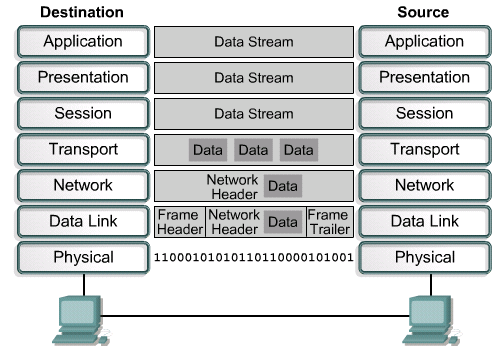 51
Copyright 2009 Kenneth M. Chipps Ph.D. www.chipps.com
What To Call This Stuff
As data flows down the stack the name given to it changes
The general name used is PDU – Protocol Data Unit
The exact name changes with each layer
Application/Presentation/Session Layer
User information converted to data or some say a message
52
Copyright 2009 Kenneth M. Chipps Ph.D. www.chipps.com
What To Call This Stuff
Transport Layer
Data or message converted to segments if TCP is used
Otherwise, in order to confuse us, when UDP is used it is called a datagram
Network Layer
Segments converted to datagrams
Then if the datagrams are fragmented, which they usually are, they are called packets
53
Copyright 2009 Kenneth M. Chipps Ph.D. www.chipps.com
What To Call This Stuff
Data Link Layer
Datagrams or packets converted to frames
Physical Layer
Frames are converted to bits
Most of these terms are used interchangeably
There is very little consistency in their use
54
Copyright 2009 Kenneth M. Chipps Ph.D. www.chipps.com
What To Call This Stuff
But in general
A frame is an information unit whose source and destination are data link entities
A datagram or packet is an information unit whose source and destination are network layer entities
But if you want to go to the source to see for yourself read RFC 1122 and its successor RFC 1349
55
Copyright 2009 Kenneth M. Chipps Ph.D. www.chipps.com
What To Call This Stuff
As RFC 1122 says
Segment
A segment is the unit of end-to-end transmission in the TCP protocol
A segment consists of a TCP header followed by application data
A segment is transmitted by encapsulation inside an IP datagram
56
Copyright 2009 Kenneth M. Chipps Ph.D. www.chipps.com
Encapsulation
Message
In this description of the lower-layer protocols, a message is the unit of transmission in a transport layer protocol
In particular, a TCP segment is a message
A message consists of a transport protocol header followed by application protocol data
To be transmitted end-to-end through the Internet, a message must be encapsulated inside a datagram
57
Copyright 2009 Kenneth M. Chipps Ph.D. www.chipps.com
Encapsulation
IP Datagram
An IP datagram is the unit of end-to-end transmission in the IP protocol
An IP datagram consists of an IP header followed by transport layer data, i.e., of an IP header followed by a message
In the description of the internet layer (Section 3), the unqualified term "datagram" should be understood to refer to an IP datagram
58
Copyright 2009 Kenneth M. Chipps Ph.D. www.chipps.com
Encapsulation
Packet
A packet is the unit of data passed across the interface between the internet layer and the link layer
It includes an IP header and data
A packet may be a complete IP datagram or a fragment of an IP datagram
Frame
A frame is the unit of transmission in a link layer protocol, and consists of a link-layer header followed by a packet.
59
Copyright 2009 Kenneth M. Chipps Ph.D. www.chipps.com
Names for Data at Each Layer
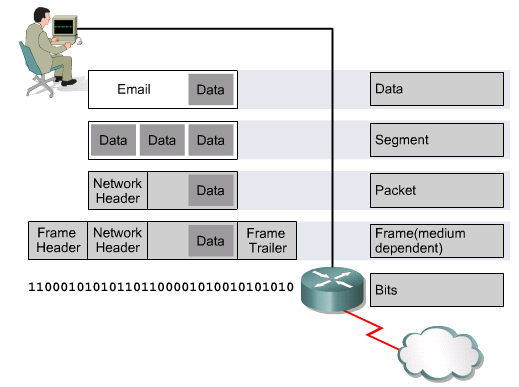 60
Copyright 2009 Kenneth M. Chipps Ph.D. www.chipps.com